Module 2 Introduction to Control Systems & SCADA
Lesson Objectives
Describe the components and applications of industrial control systems.
 Describe the purpose and use of SCADA, DCS, and PCS systems.
 Describe the configuration and use of field devices used to measure critical infrastructure processes, such as flow rate, pressure, temperature, level, density, etc.
 Describe the use and application of PLCs in automation.
Industrial Control Systems (ICS)
Control systems that are used in industrial production and critical infrastructures, such as electricity, water, wastewater, transportation, and oil
 Information collected from remote stations is sent over communication links to remote station control devices (field devices) that collect data and act accordingly (i.e., opening valves, sending alerts)
 Consist of Supervisory Control and Data Acquisition (SCADA) systems, Distributed Control Systems (DCS), Process Control Systems (PCS), and Programmable Logic Controllers (PLCs)
[Speaker Notes: Industrial control systems (ICS) consist of many other types of control systems, including supervisory control and data acquisition (SCADA) systems (defined later), distributed control systems (DCS), and PLCs (Programmable Logic Controllers) to automate services.

SCADA systems are made up of computers, networks, and sensors used to control industrial processes. Usually the term SCADA is used to refer to systems that span large geographic areas (i.e., gas pipelines, electric power lines), while DCS usually control systems located in a local area (i.e., a factory). 

PLCs are solid-state control systems with programmable memory that are used for the discrete control of specific applications (i.e., data and file processing). (NIST SP 800-62) 

SCADA and DCS are often networked together, as with electric power control centers and power generation facilities. Power generation facility operations are controlled by DCS, which must then communicate and coordinate with SCADA systems for power distribution.]
What is SCADA?
It’s an acronym that stands for
Supervisory
Control
And
Data
Acquisition



Put simply, it means bringing plant/process data into a computer system.
[Speaker Notes: Supervisory control and data acquisition (SCADA) is any system that provides for remote monitoring and control of industrial devices and equipment.  NOTE: SCADA is sometimes referred to as “HMI” (Human-Machine Interface). There is a difference —HMI is a subs et of SCADA—but both terms are generally used.

SCADA systems use remote terminal units (RTUs) to send data back to a control center.]
Supervisory Control
Giving an operator the ability to control processes and equipment without having to run out in the field and do everything manually.
Data Acquisition
Collecting process information from all over your plant, displaying it, and storing it for future reference.
What’s in it for me? “DART”
Displays
See everything in ways that make sense to the people who run the place. “Mimic” graphics, trend charts, etc.
Alarms
Monitor process and alert staff
Audit logs
Reports
On demand or generated automatically at the end of the shift/day/week/month/year.
Trending; historical data logging; chart recorder
Visually analyze process over time
Instantaneous recall
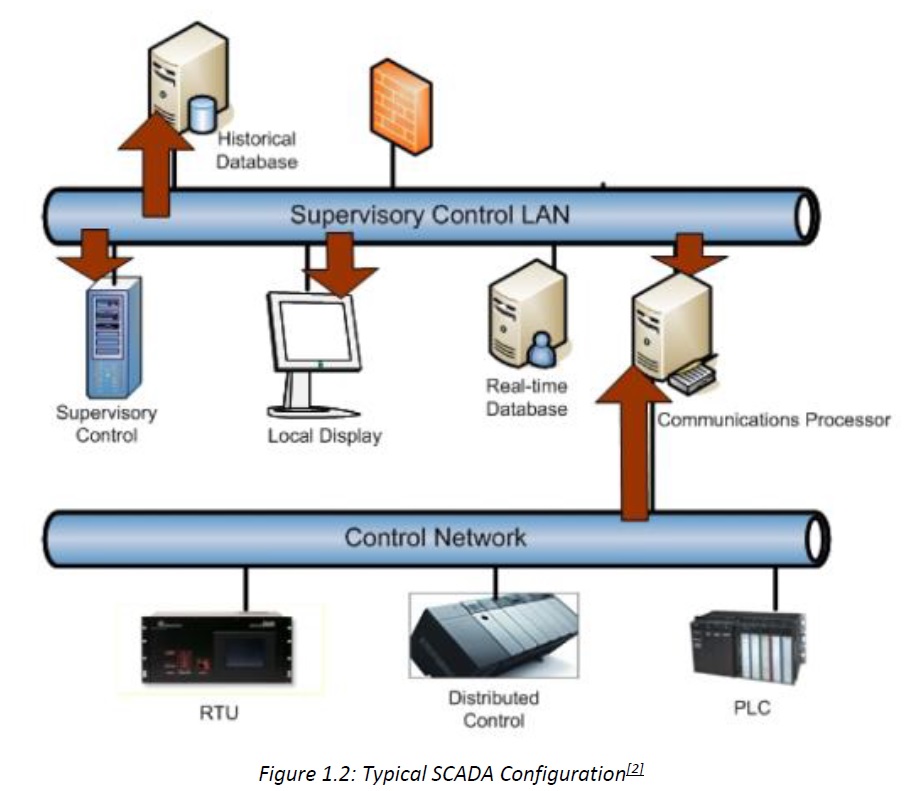 Display Screens
[Speaker Notes: Department of Homeland Security, United States. (2011). “Figure 5: Example of supervisory control LAN attack targets”. Cybersecurity Assessments of Industrial Control Systems, Good Practice Guide. (April 2011). pp. 17.  Available for download at https://www.ccn-cert.cni.es/publico/InfraestructurasCriticaspublico/CPNI-Guia-SCI.pdf.]
Field Devices – Measuring the Process
Field devices measure flow rate, pressure, temperature, level, etc.

Three main communication methods:

Analog devices (variable reading)

Discrete or digital devices (ON or OFF)

Computer protocols (serial communications)
[Speaker Notes: Three main communication methods:
Analog devices (variable reading)
Typically powered by 24 volts DC ‘current loop’
Indicate output in 4 to 20 milliamps range
Discrete or digital devices (ON or OFF)
Can be powered by AC or DC
Output can be a voltage (pulse), relay closure, etc.
Computer protocols (serial communications)
Many manufacturers have their own, but many are considered standards (Modbus, DNP, HART)
Can carry almost any kind of information]
Moving Data Around
Hard-wired
Local, in-plant, short runs

Radio telemetry (“wireless”)
Can move protocol-based information and even electrical signals 
Increasingly popular due to relatively low-cost and unlicensed radio technology (no more FCC hassles)
Can move data out of very remote/inaccessible locations
Only requirement is power and a place to mount an antenna
Ranges in miles
Giving It a Place to Land: PLCs and RTUs
PLC – Programmable Logic Controller
RTU – Remote Telemetry Unit

Terms are fairly general, sometimes interchangeable. 
Basic functions are:
Process controller — Monitors process feedback and issue control signals
Data concentrator — Gets all of the process data into one place to make it easy to use with computers via a single communication protocol
To Control or Not to Control?
PLCs can actually run an entire complex process, but they can also be used as data concentrators only. How do they do this?

They typically have screw terminals where instrument signals are landed. The four basic types of signal are:

DI  - Digital Inputs (on/off status)
DO – Digital Outputs (open/close commands)
AI – Analog Inputs (variable readings)
AO – Analog Outputs (VFD or valve position commands)
To Control or Not to Control? (cont. 1)
Logic Program: PLCs are like small computers that can be programmed to behave in any way you need them to work. 
Examples:
If the tank level (coming in at AI #2) is lower than 3 feet, then turn on the pump command (going out of DO#6) to refill the tank.
If the tank full level switch (DI #2) closes, then stop the pump (DO#6 off).
To Control or Not to Control? (cont. 2)
Logic Programming Languages:    
Function Block Diagram – analogous to a digital electronics schematic
Ladder Logic – analogous to an AC wiring diagram
Structured Text – analogous to “plain English” or the old “BASIC” language
[Speaker Notes: There are several different styles of programming languages. Most manufacturers favor a particular programming environment; however, some allow you to choose which one you like, or can even mix and match languages.]
To Control or Not to Control? (cont. 3)
Data Concentrator – The logic program is not mandatory
Perhaps a process is already being controlled by some other equipment or doesn’t need any additional control. The PLC is still useful as a centralized place to organize all of the process information.
Every screw terminal has an address or designator, so that it can be individually referenced from the computer.
The naming or formatting convention of the addressing scheme is specific to each protocol or manufacturer.
Bringing It All Home
Now that the field instrument data has been concentrated at the PLC, just a single link is needed from the PLC back to the computer in order to have the process data available in real-time.

Two ways to make this connection:
Serial (RS-232 or RS-485) – traditional, relatively slow; single protocol per bus
Ethernet (copper or fiber optic) – fast, increasingly popular; can handle multiple protocols through a single port
[Speaker Notes: Serial:
Typical speeds are 9600 bps to 19.2 kbps. Faster is possible, but with reduced reliability and confidence.
Requires careful wiring (true daisy chain configuration, no T-splices)
RS-232: point-to-point, local connection, 50 feet max
RS-485: multi-drop daisy chain, 4000 feet max
Ethernet:
10 Mbps
Standardized cables make it a plug-and-play proposition
Copper – 324 feet max between hubs/switches/routers
Fiber – up to 10 miles; fast and resistant to interference, but fragile and relatively expensive]
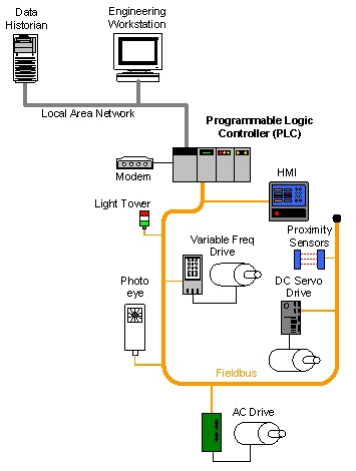 PLC Control System Implementation Example
Image source: DHS
[Speaker Notes: Example of a manufacturing process being controlled by a PLC over a Field bus network (the next lecture will discuss Field bus networks). In this case the engineering workstation contains an interface to the PLC. The Data Historian to the left of the workstation is used to store data that is transmitted over the Local Area Network.

Image attribution (Public Domain): 

“Figure 2-8. PLC Control System Implementation Example.” By Falco, J., Kent, K., Stouffer, K., “Guide to Supervisory Control and Data Acquisition (SCADA) and Industrial Control Systems Security: Recommendations of the National Institute of Standards and Technology.” NIST Special Publication 800-82. INITIAL PUBLIC DRAFT.  NIST. Technology and Administration. Department of Commerce. United States. September 2006. <https://www.dhs.gov/sites/default/files/publications/csd-nist-guidetosupervisoryanddataccquisition-scadaandindustrialcontrolsystemssecurity-2007.pdf>]
SCADA Data
Now, that we have our data, what can we do with it?

Meaningful displays for the operators
Methods of control
Historical data logging and trending
Includes statistical analysis
Monitor and annunciate alarm conditions
Generate reports
Distribute this information
What’s the Computer Doing?
Sending information requests to the PLC and processing the results
 Comparing values to defined alarm conditions and annunciating them if appropriate
 Historically logging the values (time- or trigger-based)
 Displaying the process information graphically
 Operator/event controls send new values out to the PLC
 Generating reports (time- or trigger-based)
 Making all data available to networked clients
Typical Water Plant Operator Screen
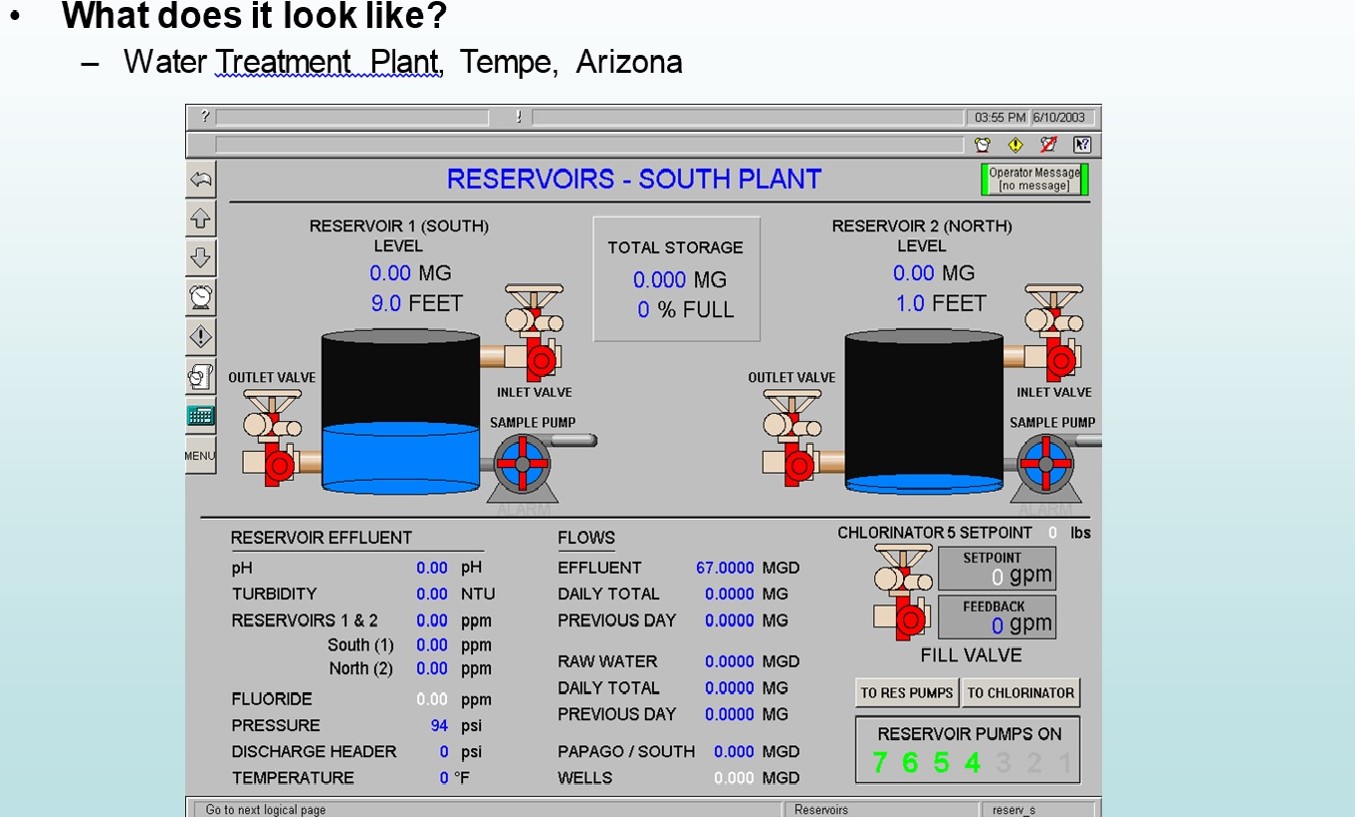 [Speaker Notes: “Figure 1.3: Typical Water Plant Operator Screen (Demo)”  Clark, Richard, and Stephen Miller. Framework for SCADA Cybersecurity.  2015. pp.13.]
Packaging Line Control Screen (Demo)
[Speaker Notes: “Figure 1.4: Packaging Line Control Screen (Demo)” Clark, Richard, and Stephen Miller. Framework for SCADA Cybersecurity.  2015. pp.16.]
What Kind of Control Can We Have?
START/STOP buttons
 Setpoint entry keypads or sliders
 Anything that it makes sense to have

SCADA can even do primary process control, but generally accepted engineering practices discourage this.
The process should be able to run “blind” (without a computer front-end)!
Historical Trend Display
[Speaker Notes: “Figure 1.6: Typical Trend Display (Demo)” Clark, Richard, and Stephen Miller. Framework for SCADA Cybersecurity.  2015. pp.17.]
Historical Data Logging and Trending
Samples can be stored on a timed basis or ‘triggered’ meaning when a certain condition is met. 
 For example: sample the flow rate every time a valve opens … or just sample every 15 minutes.
 
Logged data can potentially be stored for thousands of separate process variables, and stored for several years (depending on the sample rate).

Historical data, dating all the way back to when the system first went online, can be called up and displayed onscreen instantaneously.
Alarms Display
[Speaker Notes: “Figure 1.7: Typical Alarm or Event Display (Demo)” Clark, Richard, and Stephen Miller. Framework for SCADA Cybersecurity.  2015. pp.17.]
Alarms
Can be defined for analog and digital variables
 Digital conditions can be alarmed when ON or OFF
 Analog alarms can typically have separate thresholds for:
HIGH HIGH
HIGH
LOW
LOW LOW
RATE OF CHANGE
STANDARD DEVIATION
 Can be displayed onscreen, as well as give an audible warning
Can be tied to a pager or text-message dialout
Can be integrated to allow acknowledgement  from keypad
 Alarms can also be defined by Boolean expression
Reports
Like trends, they can be time-based or trigger-based
End of cycle, shift, day, week, month, year, whatever
 Reports can contain any information that the system has collected, going back to the beginning.
 They are sometimes used as batch/job audit paperwork.
 The system can use a modem to FAX or email the reports to faraway recipients.
 It is also possible to generate reports in webpage format and publish them automatically to an internet/intranet website.
[Speaker Notes: This isn’t always considered  a core function of SCADA, but it is not uncommon to have this feature available.]
Distributing Information
SCADA systems are typically client/server systems. 
 Computers can be networked in any configuration that is valid under Windows (LAN, WAN). 
 SCADA systems typically can connect to a database and share information with it.
 SCADA systems can be set up with redundancy (fault tolerance).
[Speaker Notes: SCADA systems are typically CLIENT/SERVER systems, meaning:
Once data is collected, it becomes available (viewable) by any other SCADA computer that is set up to be part of that same system.
 Computers can be networked in any configuration that is valid under Windows (LAN, WAN).
You can have a server collecting data in Phoenix and have a client PC on your desk here, viewing that data in real time, using the internet as a virtual private network.
SCADA systems typically can connect to a database and share information with it.
The SCADA database may store the state of the entire system (sensors, valves, switches) – for instance, the level of gas and oil in tanks
SCADA systems can be set up with redundancy (fault tolerance).
 Always a good idea, but not everybody does it because it can get expensive to deploy.]
Statement of Responsibility